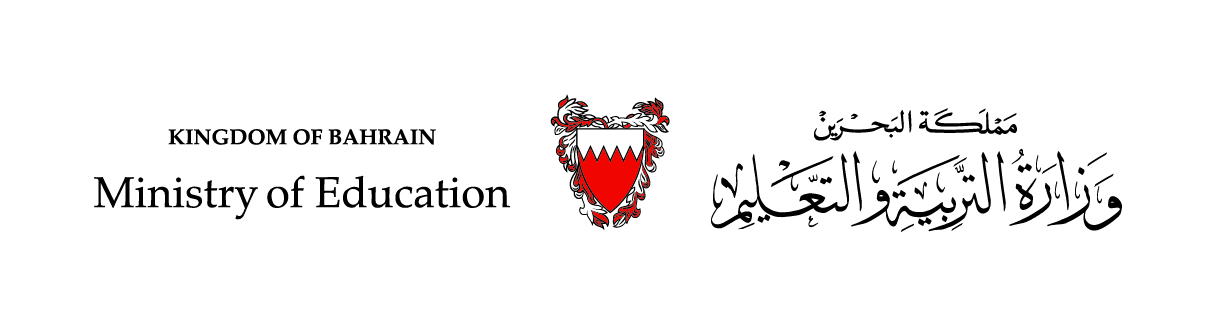 الْحَلْقَةُ الْأُولى/ اللُّغَةُ الْعَرَبيّةُ                          الصَّفُّ الثّاني الْابْتِدائِــــــيُّ  / الْفَصْلُ الدِّراسِيُّ الأوَّلُ
وَحْدَةُ: (الْـمُحافَظَةُ على الصِّحَّةِ)                           الدَّرْسُ التّاسِعُ: في عِيادَةِ الْعُيونِ
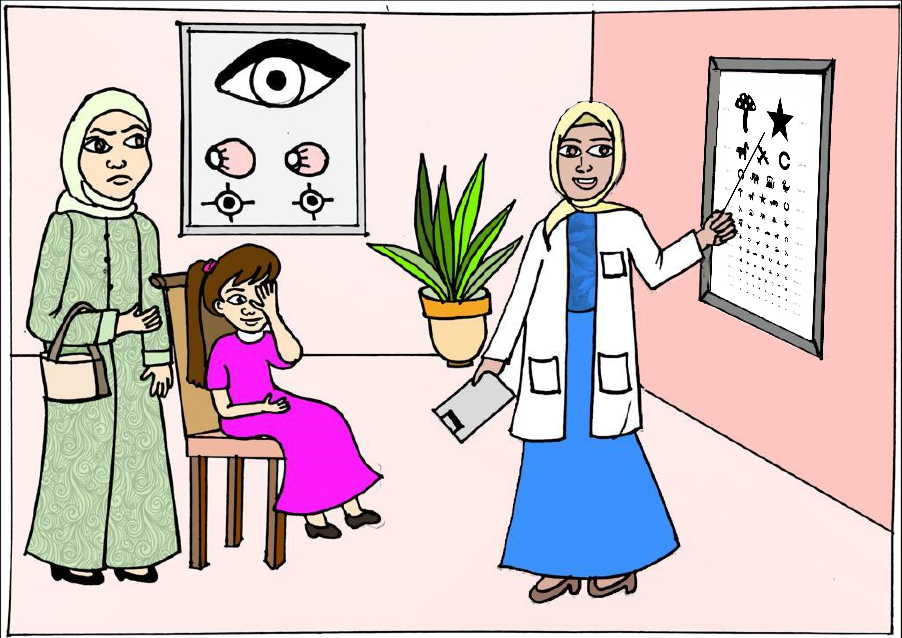 التَّدريباتُ (أُحلِّلُ وأُركِّبُ وأَتَدَرَّبُ)
وزارة التربية والتعليم –الفصل الدراسي الأول 2021-2022
اللُّغَةُ العَرَبِيَّةُ / الصَّفُّ الثّاني الابْتِدائِيُّ/ وَحْدَةُ: المُحافَظَةُ على الصِّحَّةِ/ الدَّرْسُ التّاسِعُ: في عِيادَةِ الْعُيونِ/ (أُحلِّلُ وأُركِّبُ وأَتَدَرَّبُ )
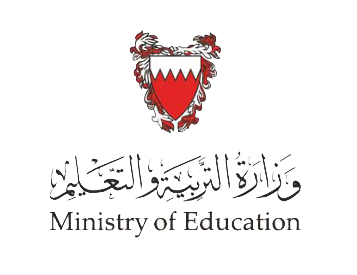 1- أُحَلِّلُ الْكَلِماتِ إِلى مَقاطِعِها كَما في الْـمِثالِ:
عِنْدي
ـدي
عِنْـ
تِـــــــــــ
........
........
........
ـــفٌ
ها
هاتِفٌ
........
لٌ
........
جَوْ
وَا
جَوّالٌ
........
........
........
........
ـيٌ
كِيْ
ذَ
ذَكِيٌّ
وزارة التربية والتعليم –الفصل الدراسي الأول 2021-2022
اللُّغَةُ العَرَبِيَّةُ / الصَّفُّ الثّاني الابْتِدائِيُّ/ وَحْدَةُ: المُحافَظَةُ على الصِّحَّةِ/ الدَّرْسُ التّاسِعُ: في عِيادَةِ الْعُيونِ/ (أُحلِّلُ وأُركِّبُ وأَتَدَرَّبُ )
1- أُحَلِّلُ الْكَلِماتِ إِلى مَقاطِعِها كَما في الْـمِثالِ:
........
........
ةٌ
........
ــــيا
دَ
........
عِـ
عِيادَةٌ
........
........
........
ـتَـقْـ
........
ـــــرَ
........
سَـ
ــــــنَ
ئيـ
سَتَقْرَئينَ
وزارة التربية والتعليم –الفصل الدراسي الأول 2021-2022
اللُّغَةُ العَرَبِيَّةُ / الصَّفُّ الثّاني الابْتِدائِيُّ/ وَحْدَةُ: المُحافَظَةُ على الصِّحَّةِ/ الدَّرْسُ التّاسِعُ: في عِيادَةِ الْعُيونِ/ (أُحلِّلُ وأُركِّبُ وأَتَدَرَّبُ )
2- أَكْتُبُ اسْمَ الصّورَةِ، ثُمَّ أُحَلِّلُهُ إِلى مَقاطِعِهِ كَما في الْـمِثالِ:
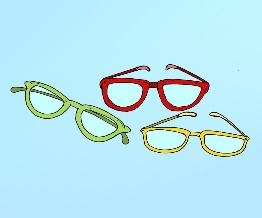 نَظّارَاتٌ
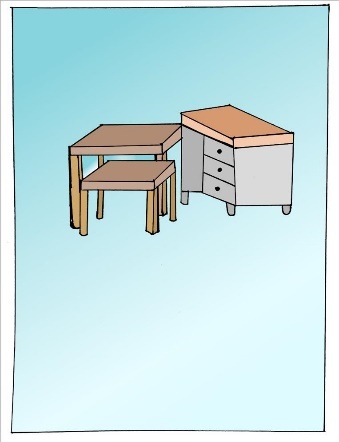 وِ
طاوِلاتٌ
...............
لا
تٌ
........
........
........
طا
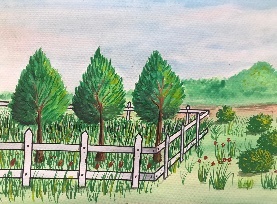 شُـ
شُجَيْراتٌ
........
........
ـجَيْـ
ـرا
........
...............
تٌ
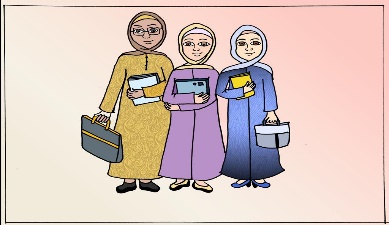 ـما
ـلِـ
مُـ
تٌ
........
........
........
........
........
ـعَلْـ
مُعَلِّماتٌ
وزارة التربية والتعليم –الفصل الدراسي الأول 2021-2022
اللُّغَةُ العَرَبِيَّةُ / الصَّفُّ الثّاني الابْتِدائِيُّ/ وَحْدَةُ: المُحافَظَةُ على الصِّحَّةِ/ الدَّرْسُ التّاسِعُ: في عِيادَةِ الْعُيونِ/ (أُحلِّلُ وأُركِّبُ وأَتَدَرَّبُ )
3- أُلاحِظُ الشَّبَكَةَ جَيِّدًا.
ب- أَكْتُبُ الْكَلِماتِ بِحَسَبِ تَرْتيبِها:
أ- أُكْمِلُها بِالـْمَقاطِعِ الْآتِيَةِ:
ـــبيــــــــ   /   ـــــةٌ    /   بــــا
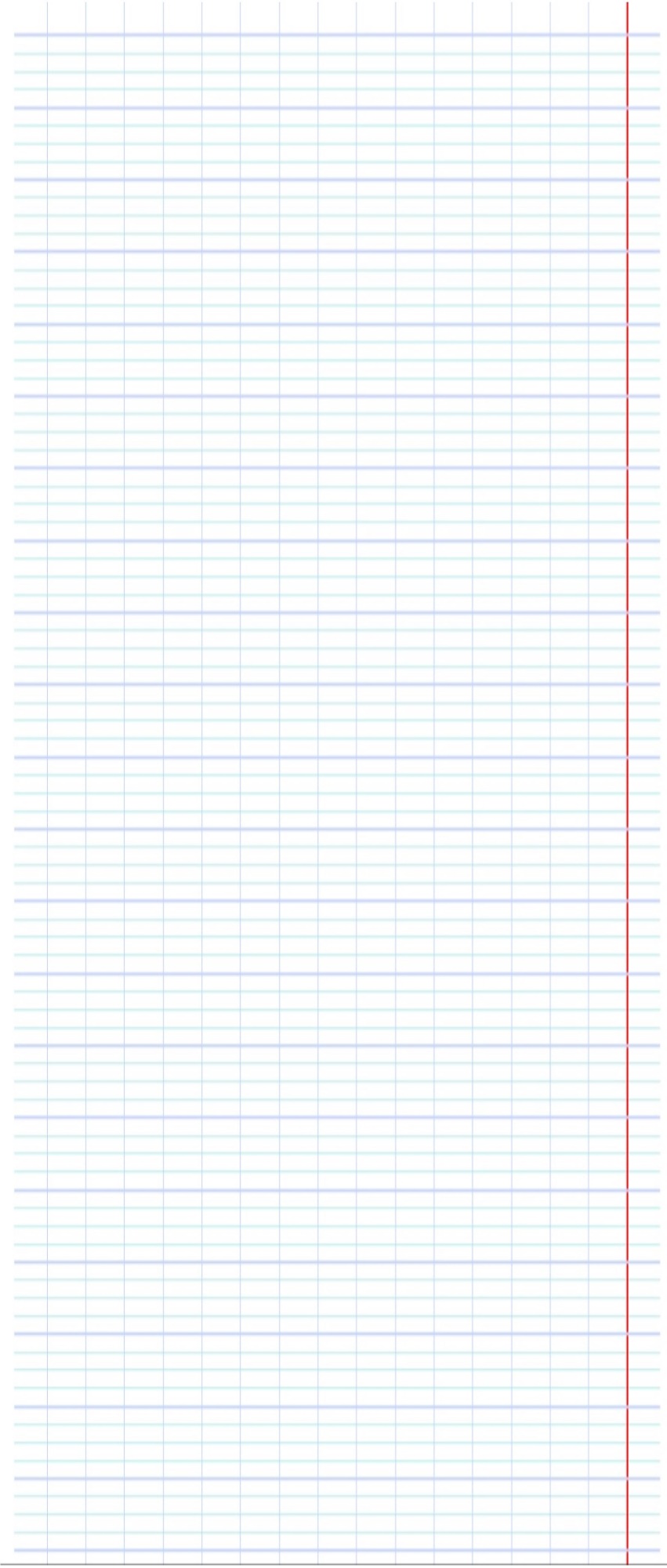 .
بارِعَةٌ.
.
طَبيبَةٌ
عَبيرُ
.
با
........
رِ
عَــــــ
عَــــــ
ـبيـ
........
ـــــــبَـــــــ
........
ـةٌ
طَــــ
ــــرُ
وزارة التربية والتعليم –الفصل الدراسي الأول 2021-2022
اللُّغَةُ العَرَبِيَّةُ / الصَّفُّ الثّاني الابْتِدائِيُّ/ وَحْدَةُ: المُحافَظَةُ على الصِّحَّةِ/ الدَّرْسُ التّاسِعُ: في عِيادَةِ الْعُيونِ/ (أُحلِّلُ وأُركِّبُ وأَتَدَرَّبُ )
هِـ
ئِمٌ
4-أُكَوِّنُ كَلماتٍ مِنَ الْـمَقاطِعِ الْآتِيَةِ كَما في الْـمِثالِ:
الْـمِثالُ:
زاهِرٌ
زا
..........
نائِمٌ
نا
ما
ماهِرٌ
..........
صائِمٌ
صا
با
باهِرٌ
دائِمٌ
..........
دا
وزارة التربية والتعليم –الفصل الدراسي الأول 2021-2022
اللُّغَةُ العَرَبِيَّةُ / الصَّفُّ الثّاني الابْتِدائِيُّ/ وَحْدَةُ: المُحافَظَةُ على الصِّحَّةِ/ الدَّرْسُ التّاسِعُ: في عِيادَةِ الْعُيونِ/ (أُحلِّلُ وأُركِّبُ وأَتَدَرَّبُ )
4-أُكَوِّنُ كَلماتٍ مِنَ الْـمَقاطِعِ الْآتِيَةِ كَما في الْـمِثالِ:
ـلامٌ
ب
..........
أَعْلامٌ
أَعْـ
..........
أَفْلامٌ
أَفْـ
..........
أَحْلامٌ
أَحْـ
تاب
..........
تا
غاب
..........
غا
..........
ذاب
ذا
وزارة التربية والتعليم –الفصل الدراسي الأول 2021-2022
اللُّغَةُ العَرَبِيَّةُ / الصَّفُّ الثّاني الابْتِدائِيُّ/ وَحْدَةُ: المُحافَظَةُ على الصِّحَّةِ/ الدَّرْسُ التّاسِعُ: في عِيادَةِ الْعُيونِ/ (أُحلِّلُ وأُركِّبُ وأَتَدَرَّبُ )
5- أَقْرأُ الْـمَقاطِعَ الْآتِيَةَ:
أَصِلُ الْـمَقاطِعَ مُسْتعينًا بِأَرْقامِها:
2-4 - 6 - 8 - 9
3-7
1-5
.......................
.......................
.......................
عَلى
نَظافَتِكَ
حافِظْ
ب - أُرَتِّبُ الْكَلِماتِ لِأَحْصُلَ عَلى جُمْلَةٍ:
.
عَلى
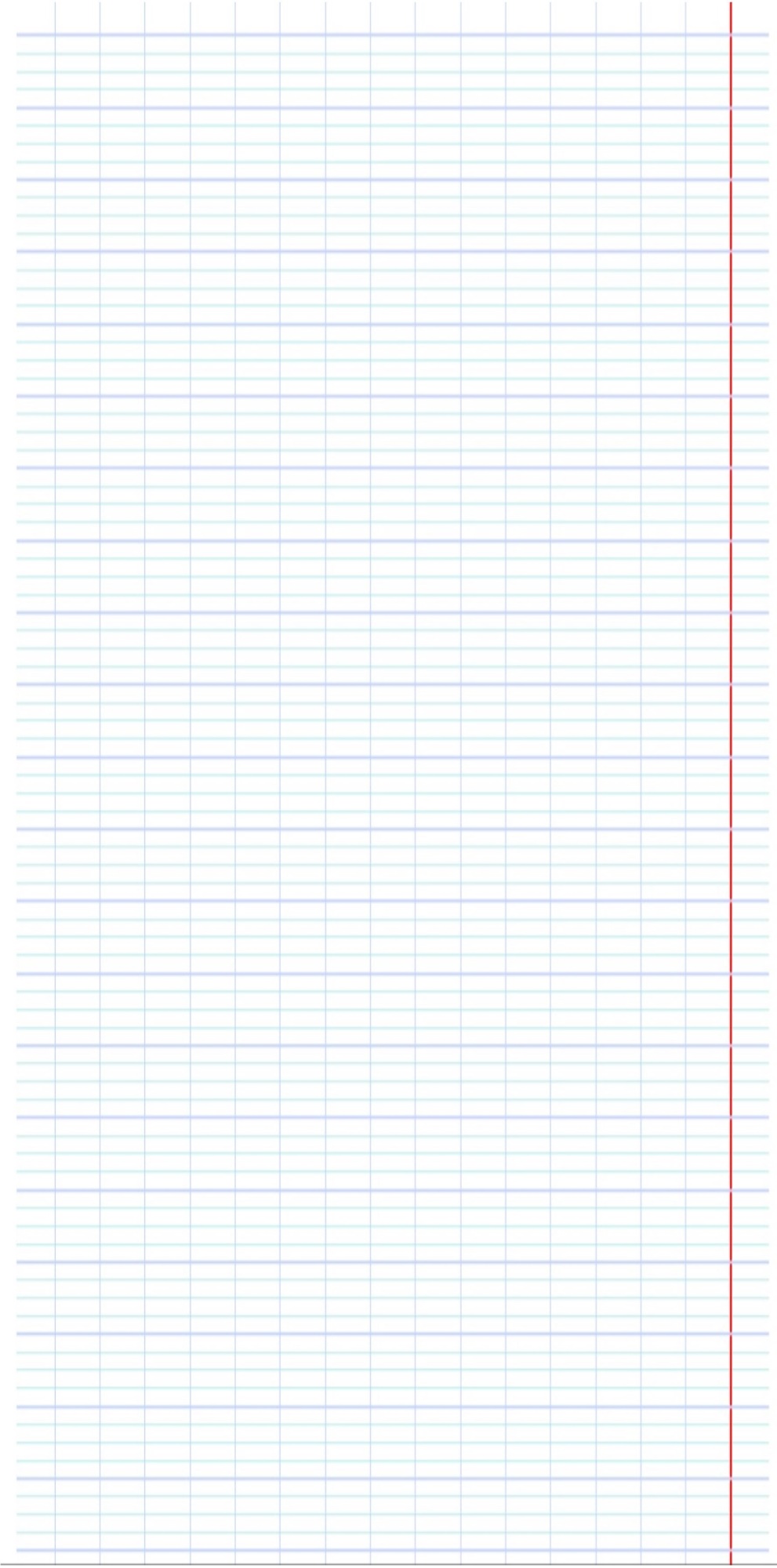 .
حافِظْ
.
نَظافَتِكَ.
وزارة التربية والتعليم –الفصل الدراسي الأول 2021-2022
اللُّغَةُ العَرَبِيَّةُ / الصَّفُّ الثّاني الابْتِدائِيُّ/ وَحْدَةُ: المُحافَظَةُ على الصِّحَّةِ/ الدَّرْسُ التّاسِعُ: في عِيادَةِ الْعُيونِ/ (أُحلِّلُ وأُركِّبُ وأَتَدَرَّبُ )
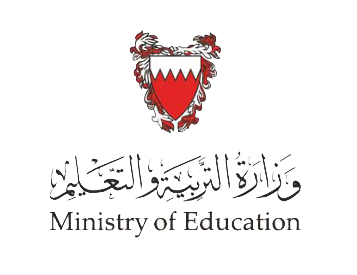 رابِعًا-أَتَدَرَّبُ
أُكْمِلُ الْـجُمْلَةَ بِـــ (لَنْ)، وَأَخْتارُ الْفِعْلَ الْـمُناسِبَ كَما في الْـمِثالِ:
مِثالٌ:               لَنْ  أَلْعَبَ في الطَّريقِ العامِّ. 
                     .............. ................... أَخي مِنْ هَذا الْكوبِ الْـمُلَوَّثِ. 
                   .............. ................... الطّالبُ الْقُماَمَةَ تَحْتَ طاوِلَتِهِ. 
                   .............. ................... أُخْتي التِّلفِزْيونَ لِوَقْتٍ طَويلٍ.
تُشاهِدَ   -  أَلْعَبَ  -  يَشْرَبَ  -  يَتْرُكَ
لَنْ
يَشْرَبَ
لَنْ
يَتْرُكَ
لَنْ
تُشاهِدَ
وزارة التربية والتعليم –الفصل الدراسي الأول 2021-2022م
اللُّغَةُ العَرَبيّةُ / الصَّفُّ الثّاني / الدَّرْسُ االتّاسع/ ثانِيًا: التَّدريبات
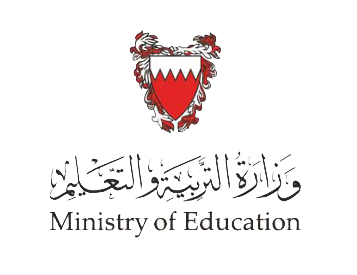 2-أُرَتِّبُ الْكَلِماتِ؛ لِأُكَوِّنَ جُمْلَةً مُسْتَعينًا بِالصّورَةِ كَما في الْـمِثالِ:
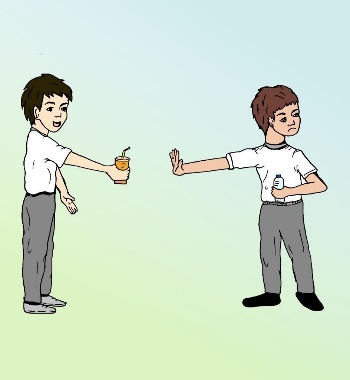 مِثالٌ
أَشْرَبَ
مَشْروباتٍ غازِيَّةً
لَنْ
لَنْ أَشْرَبَ مَشْروباتٍ غازِيَّةً.
وزارة التربية والتعليم –الفصل الدراسي الأول 2021-2022م
اللُّغَةُ العَرَبيّةُ / الصَّفُّ الثّاني / الدَّرْسُ التّاسع/ ثانِيًا: التَّدريبات
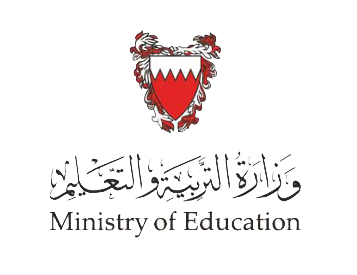 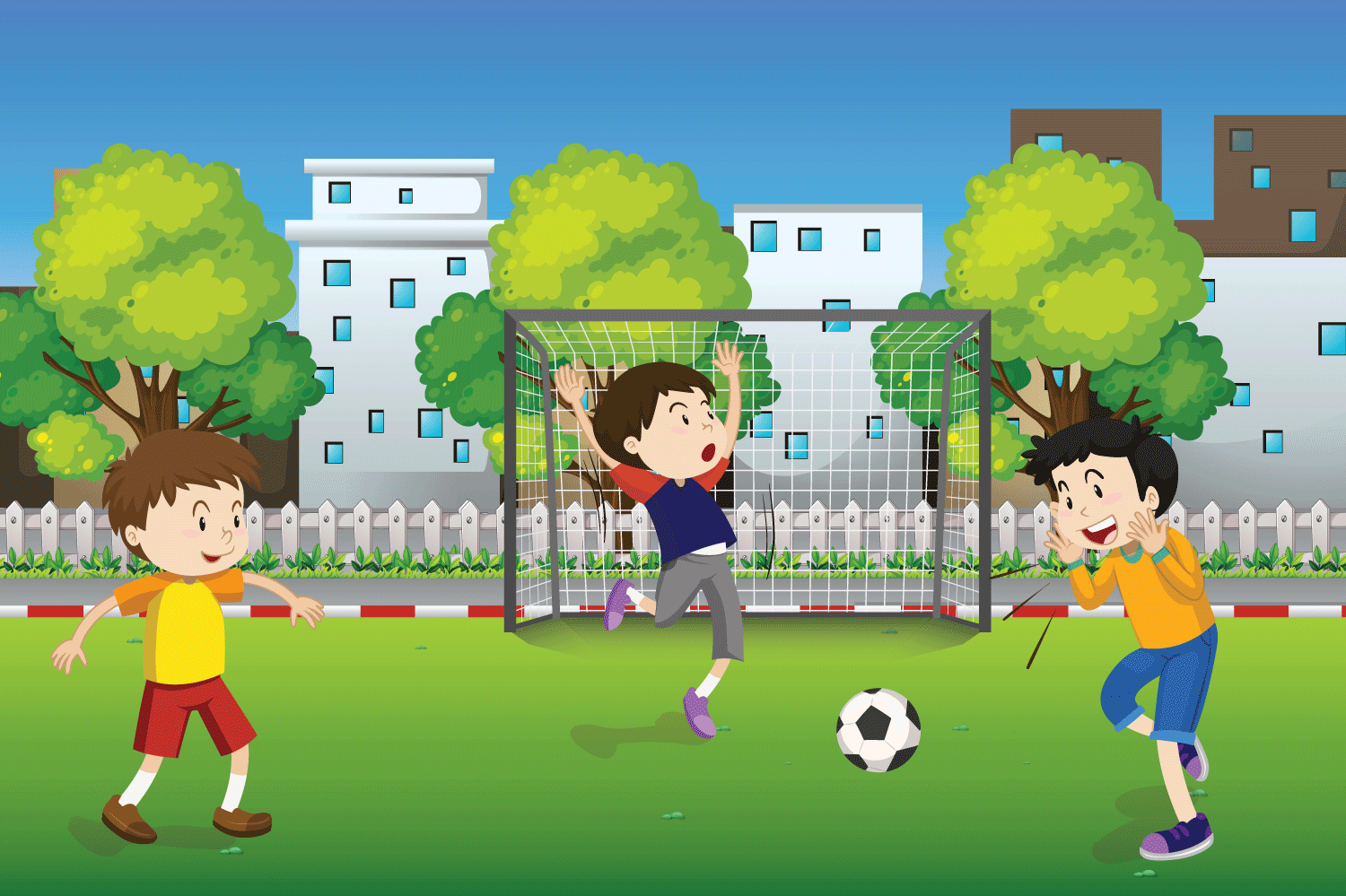 لَنْ
أَخْسِرَ
الْـمُباراةَ
غَدًا
.           .
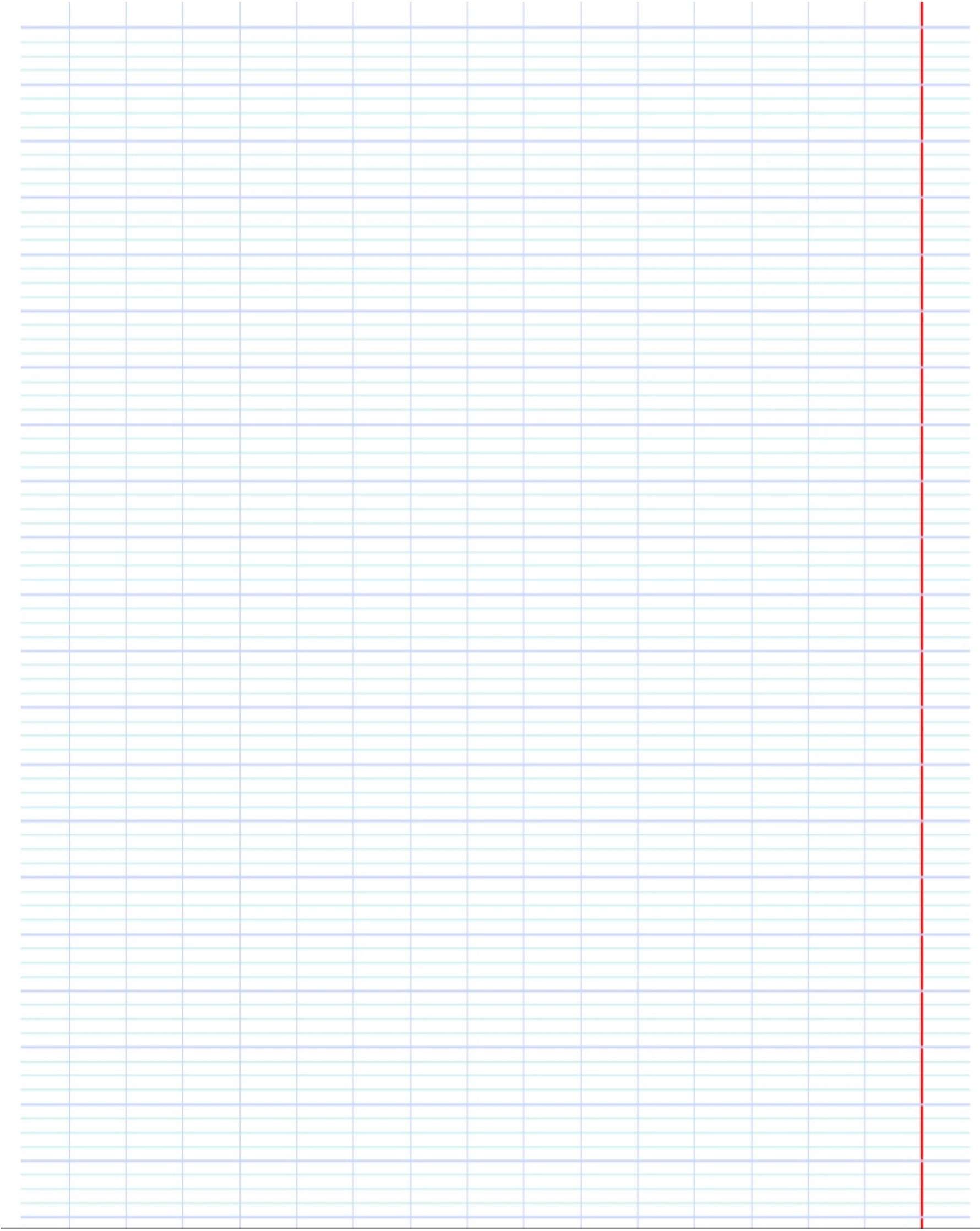 لَنْ
الْــــمُباراةَ
أَخْسِرَ
غَدًا.
وزارة التربية والتعليم –الفصل الدراسي الأول 2021-2022م
اللُّغَةُ العَرَبيّةُ / الصَّفُّ الثّاني / الدَّرْسُ االتّاسع/ ثانِيًا: التَّدريبات
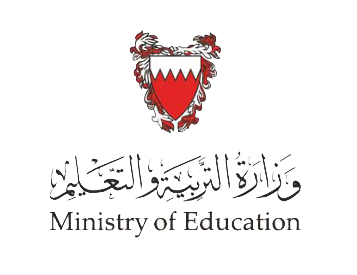 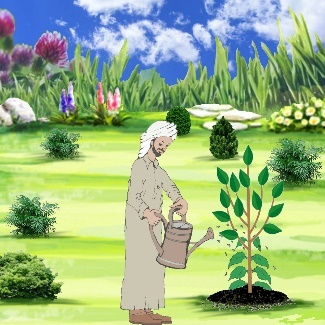 جَدّي
يُـهْمِلَ
لَنْ
حَديقَتَهُ
.           .
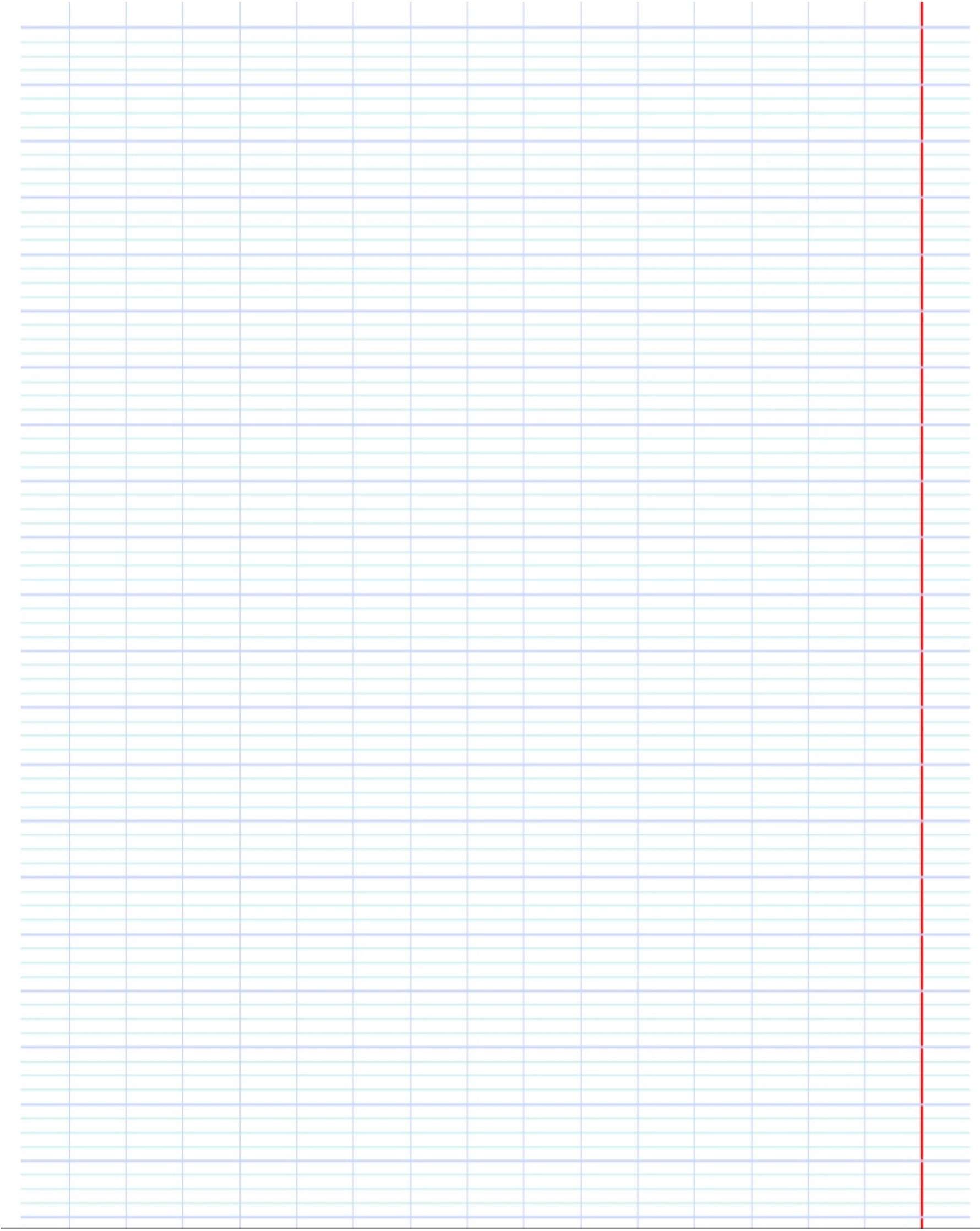 لَنْ
حديقَتَهُ
يُهْمِلَ
جَدي.
وزارة التربية والتعليم –الفصل الدراسي الأول 2021-2022م
اللُّغَةُ العَرَبيّةُ / الصَّفُّ الثّاني / الدَّرْسُ االتّاسع/ ثانِيًا: التَّدريبات
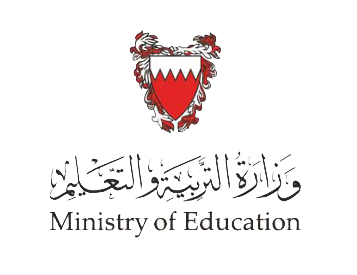 3-أَسْتَعْمِلُ (لَنْ) في الْإِجابَةِ عَنْ كُلِّ سُؤالٍ كَما في الْـمِثالِ:
لَنْ أُسافِرَ إِلى الكويْتِ قَريبًا.
لَنْ أَرْجعَ مُتَأَخْرِاً في الْـــمَساءِ
لَنْ تَعيشَ السَّمَكَةُ طَويلاً خارجَ الْـماءِ.
وزارة التربية والتعليم –الفصل الدراسي الأول 2021-2022م
اللُّغَةُ العَرَبيّةُ / الصَّفُّ الثّاني / الدَّرْسُ التاسع ثانِيًا: التَّدريبات
انْتَهى الدَّرْسُ
وزارة التربية والتعليم –الفصل الدراسي الأول 2021-2022
اللُّغَةُ العَرَبِيَّةُ / الصَّفُّ الثّاني الابْتِدائِيُّ/ وَحْدَةُ: المُحافَظَةُ على الصِّحَّةِ/ الدَّرْسُ التّاسِعُ: في عِيادَةِ الْعُيونِ/ (أُحلِّلُ وأُركِّبُ وأَتَدَرَّبُ )